Наша  школьная  жизнь!
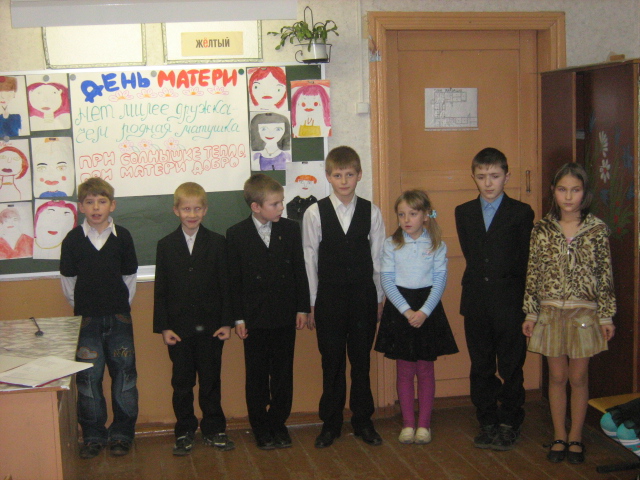 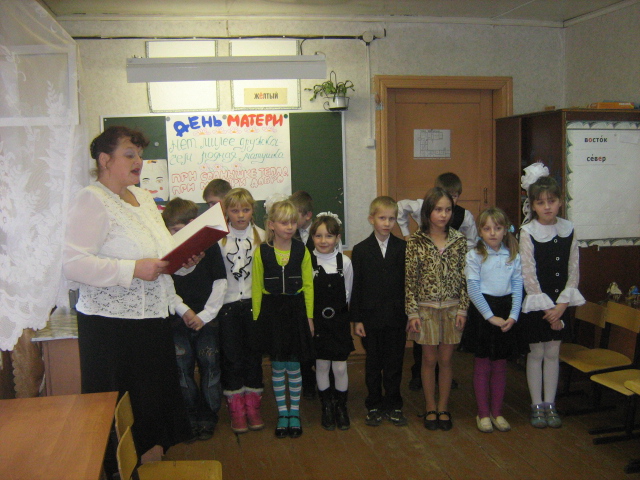 Наши  любимые  мамочки!
Голуби  мира  и  счастья
Поздравляем  ветеранов!
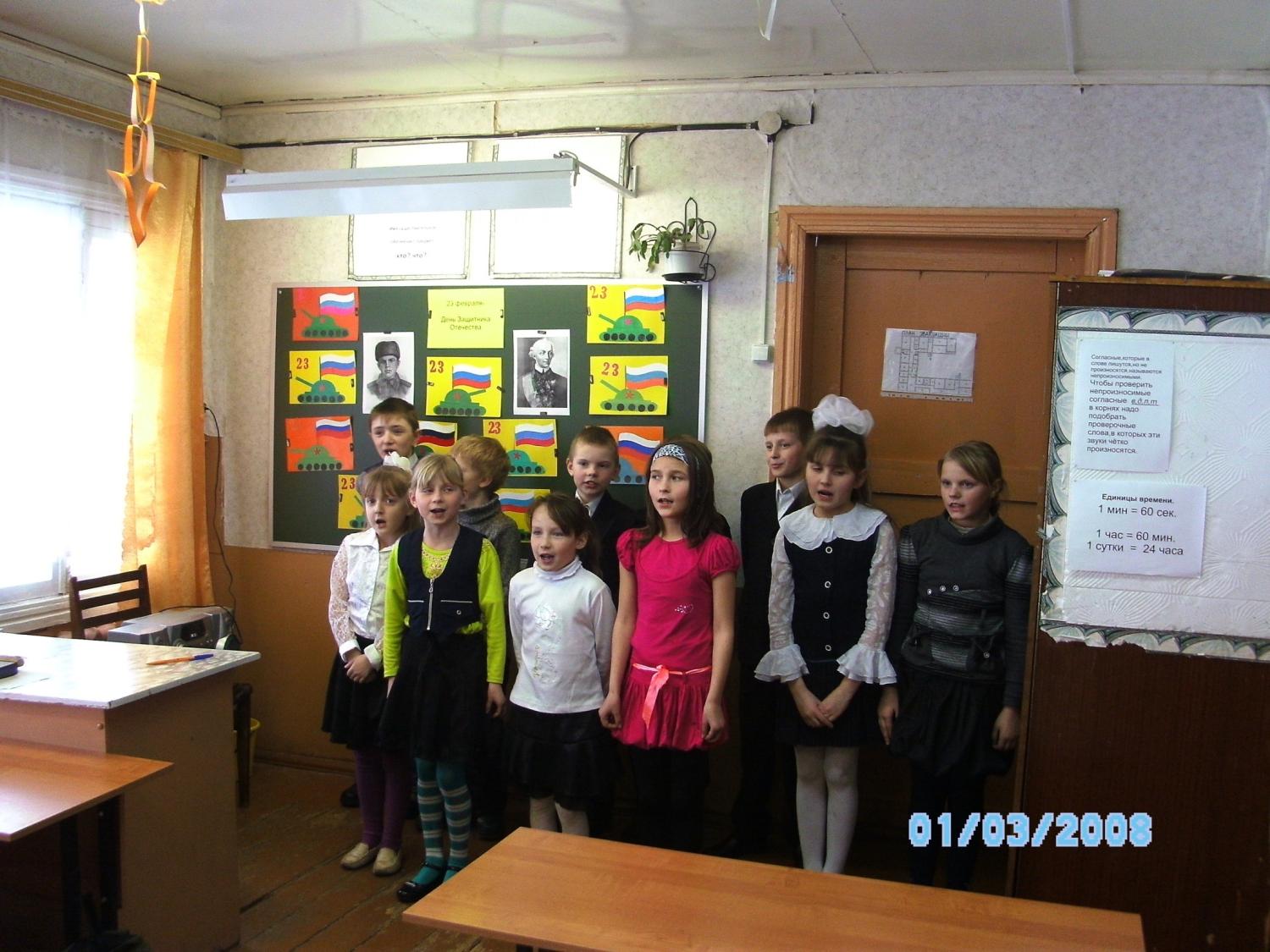 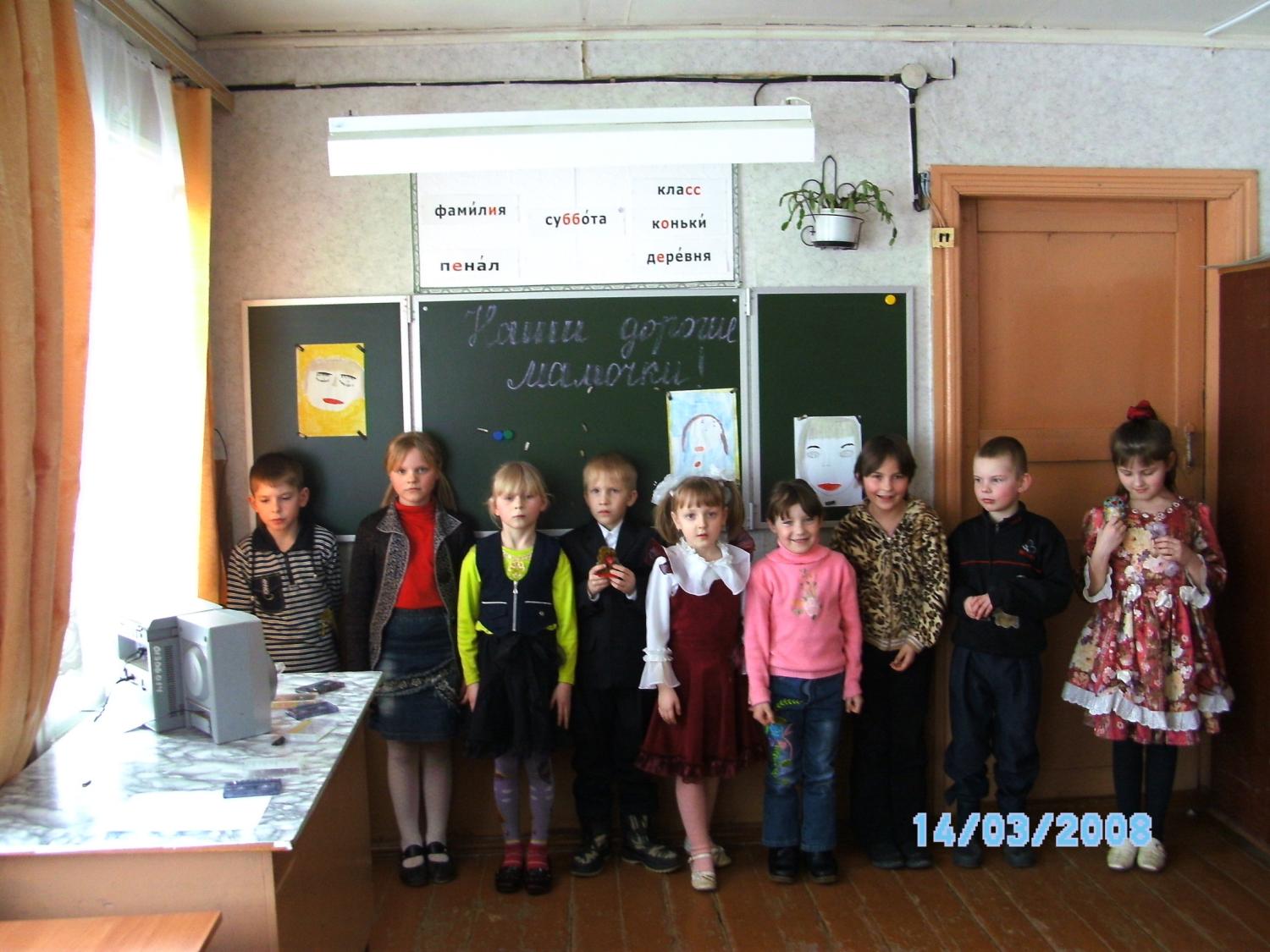 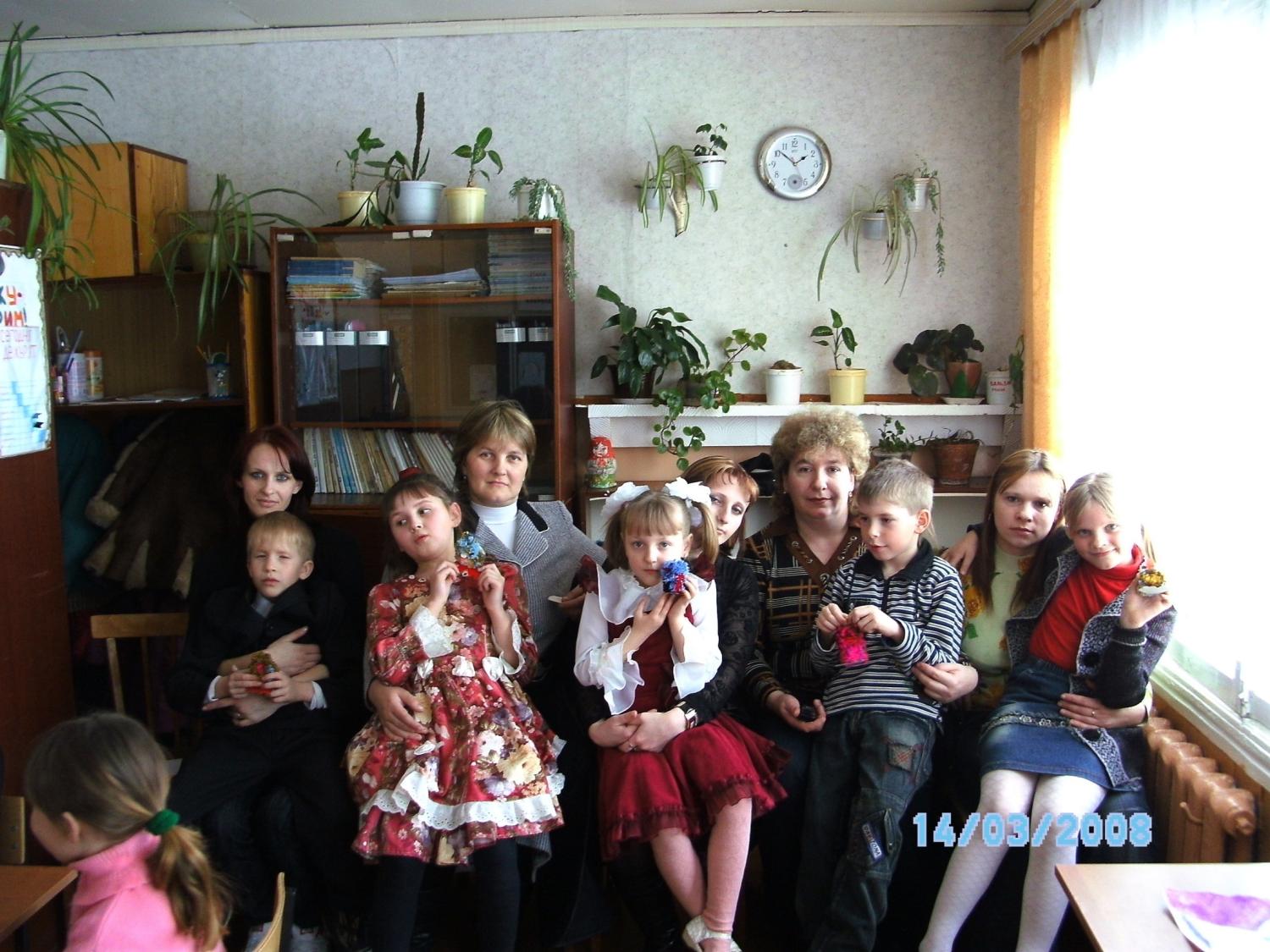 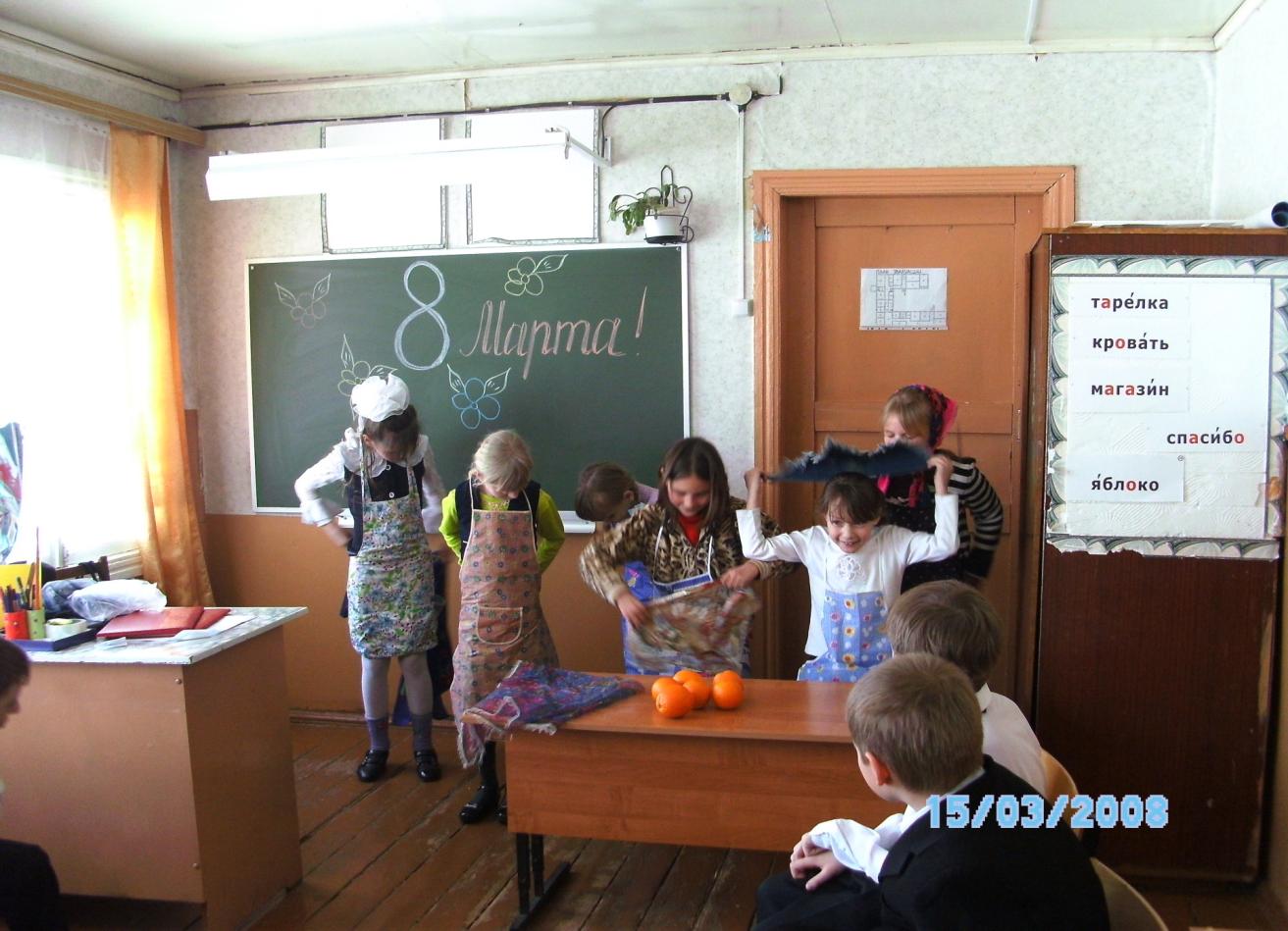 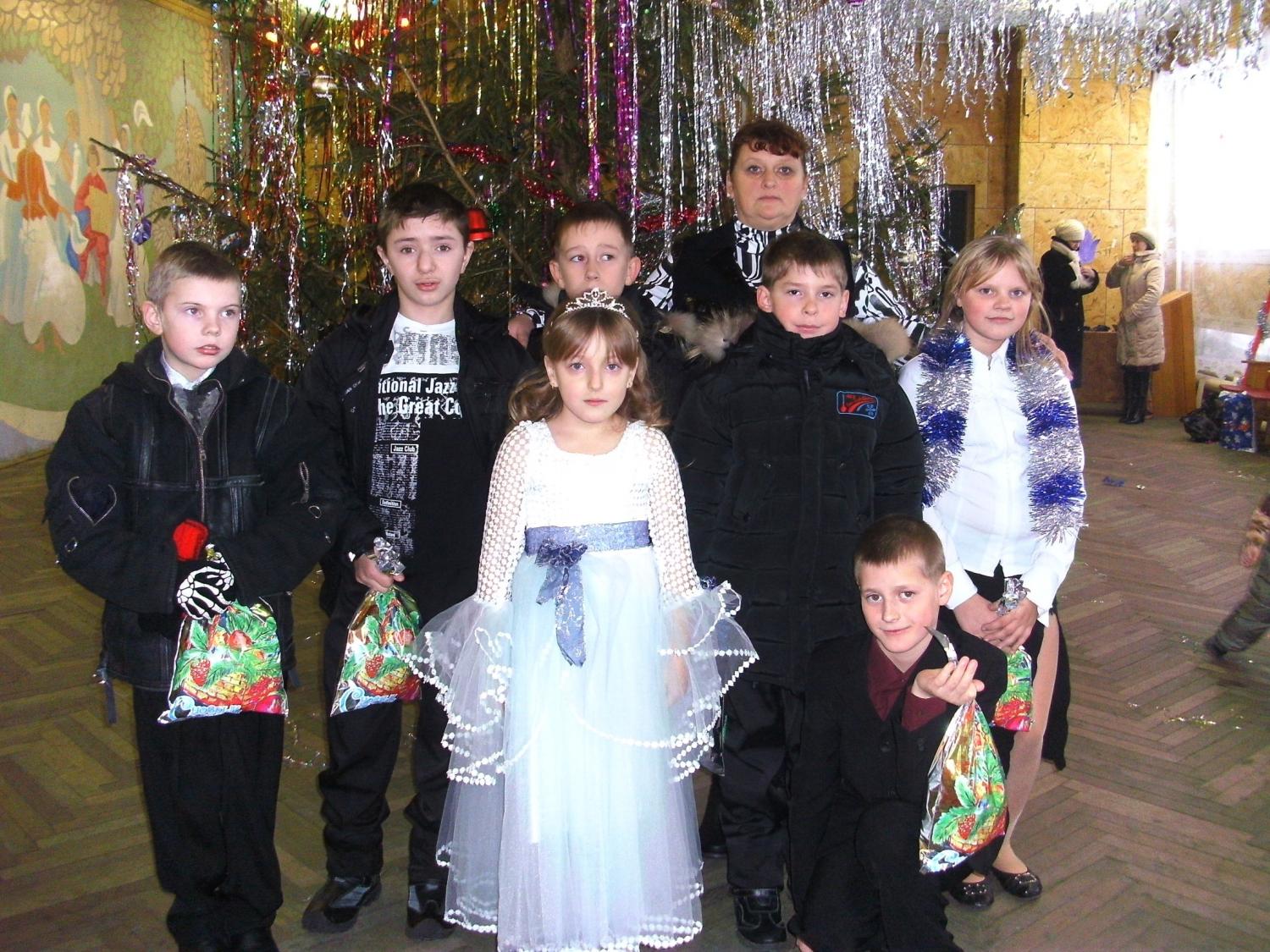 Мы  и готовить умеем!
Мы любим свой класс!
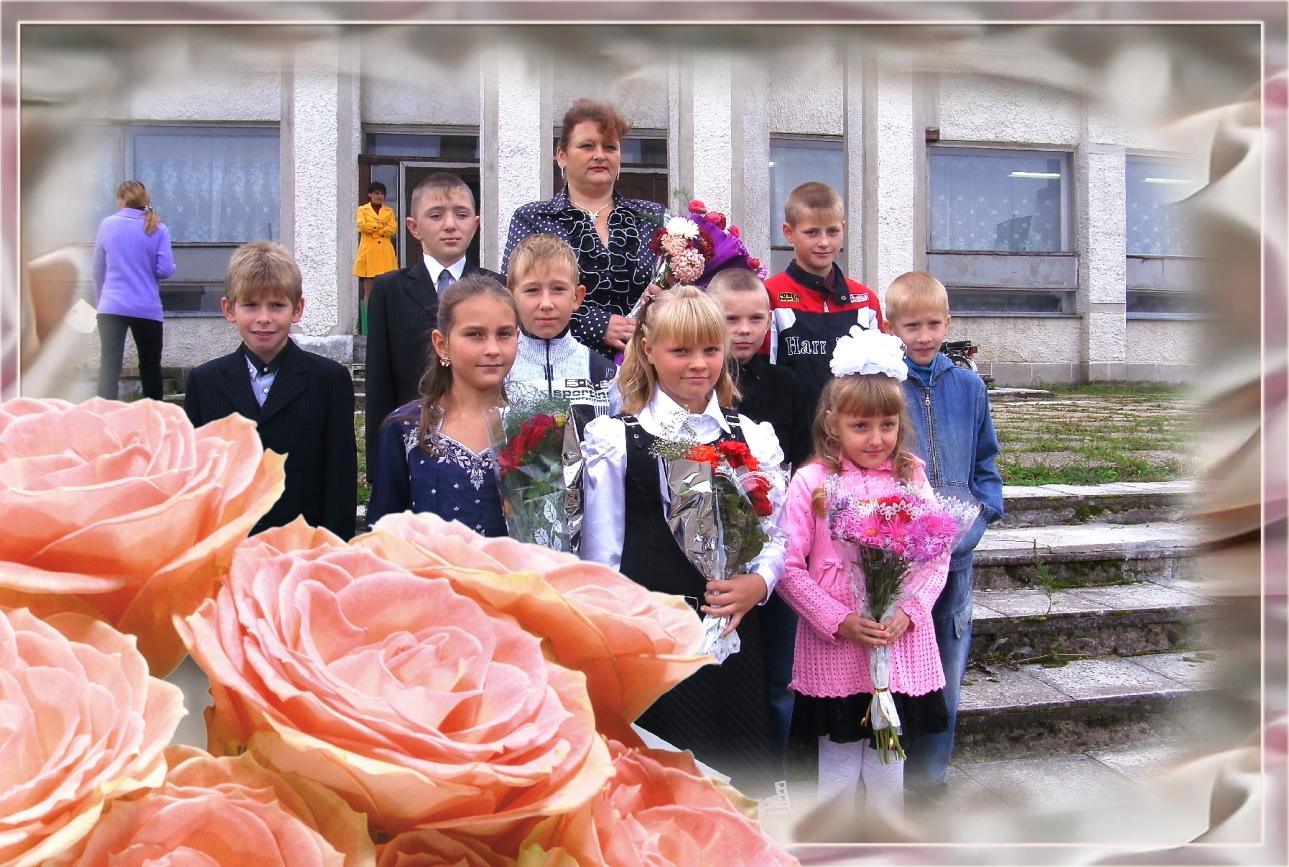